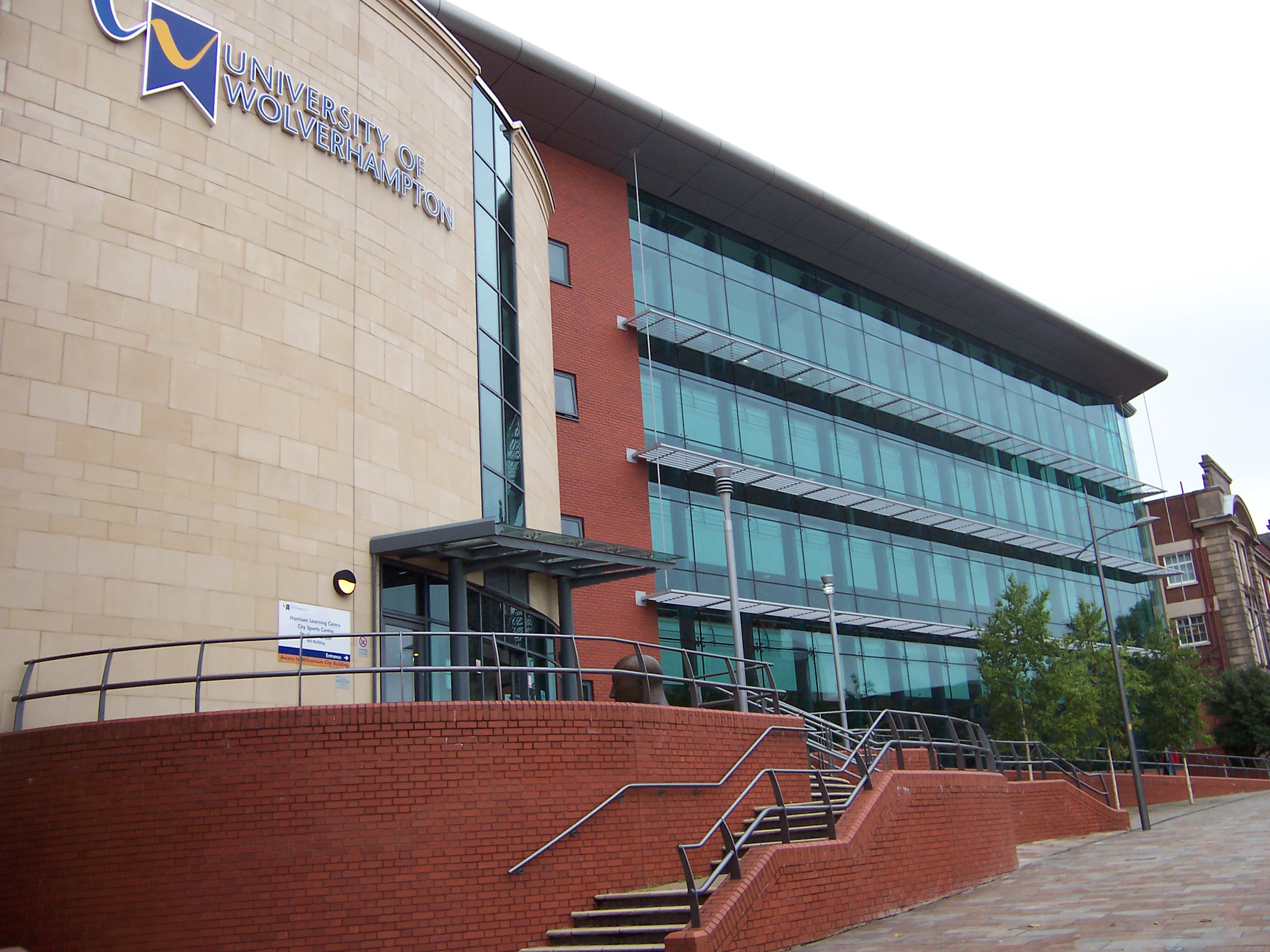 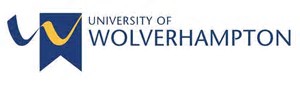 PHYSICS at Wolverhampton
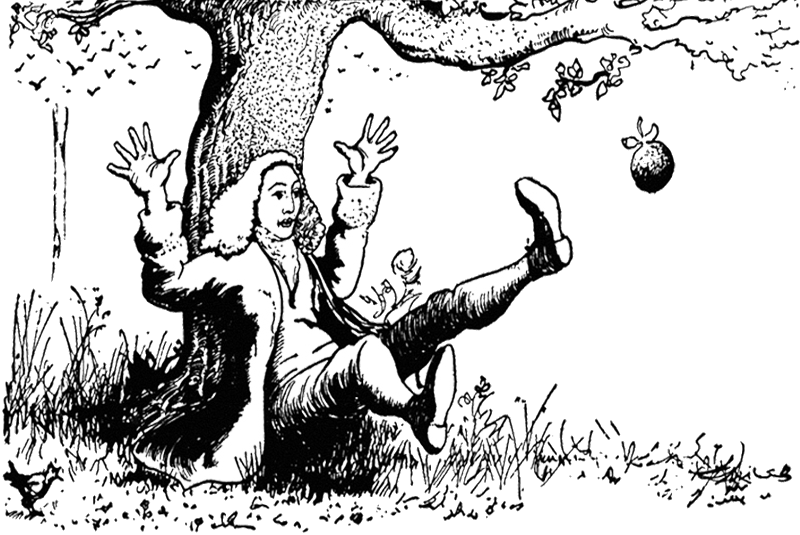 Open Day
Sessions at 10.45 & 13.15
Fabrice Laussy
Director of Studies
Physics is the Art
of Findings Things Out.
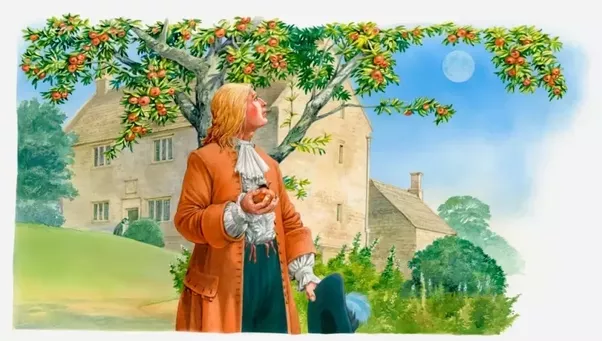 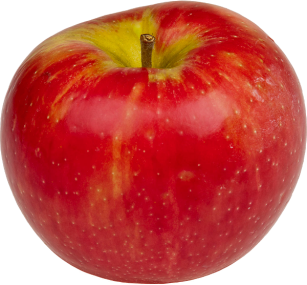 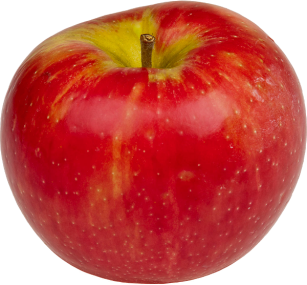 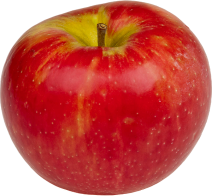 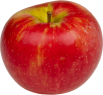 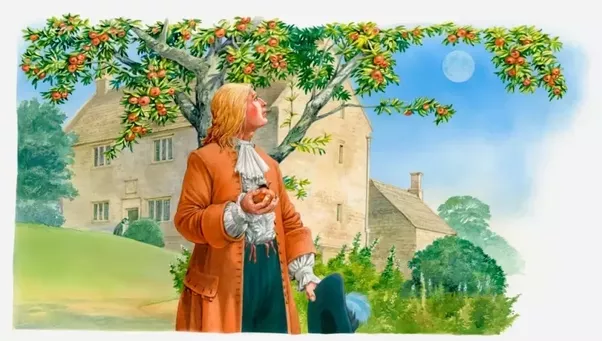 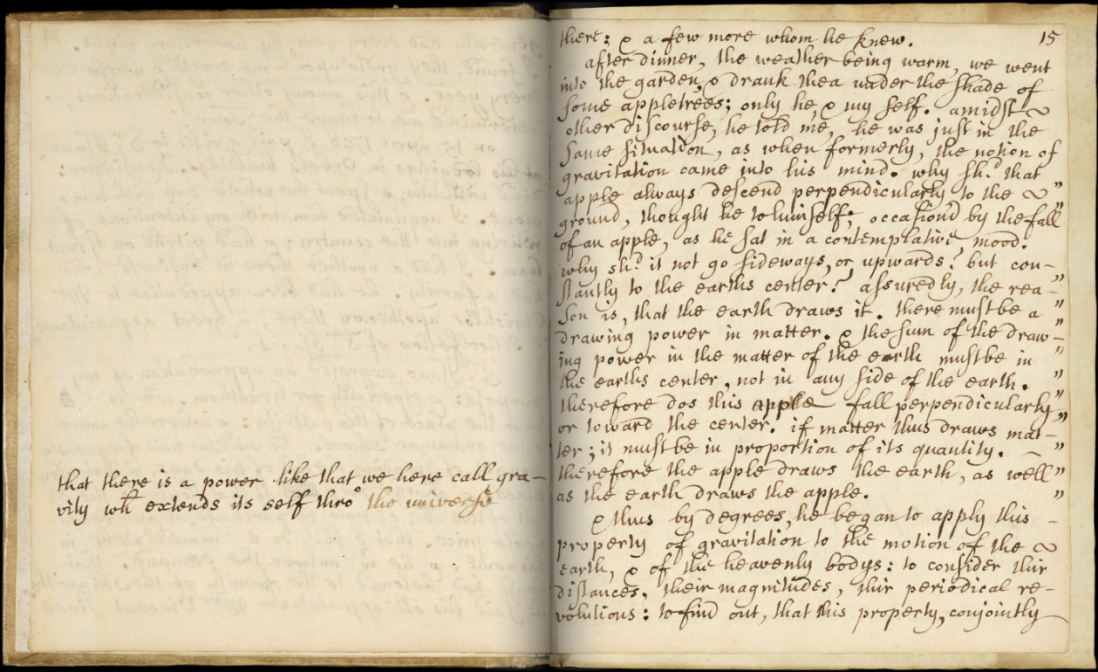 “After dinner, the weather being warm, we went into the garden and drank thea, under the shade of some apple trees...he told me, he was just in the same situation, as when formerly, the notion of gravitation came into his mind. It was occasion'd by the fall of an apple, as he sat in contemplative mood. Why should that apple always descend perpendicularly to the ground, thought he to himself...”
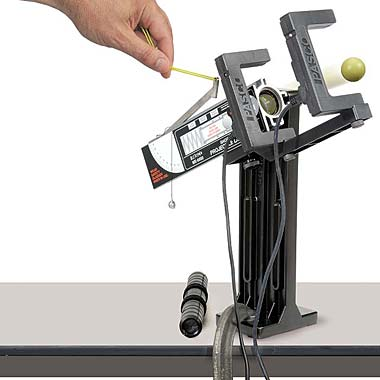 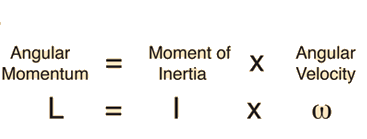 What can I do as a Physicist?
Academia
Theory
Experiment
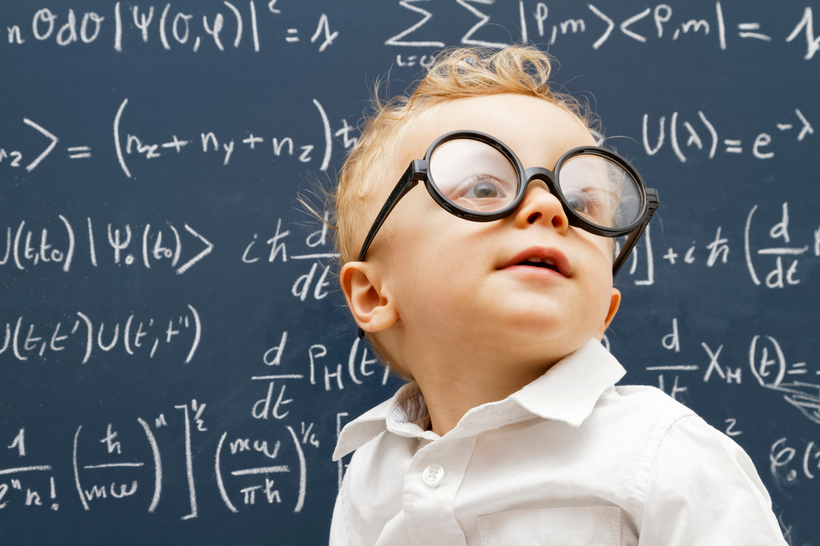 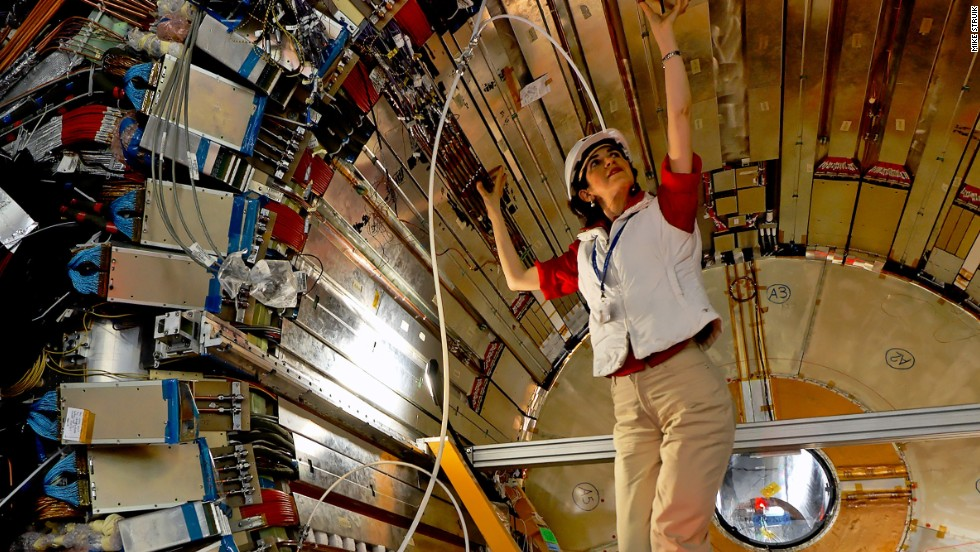 Everything that involves technology
Medical physicist, biophysicist,
                         optometrist, …
Engineer (Aerospace, Nuclear industry)
Computer scientist, software engineer,
big data
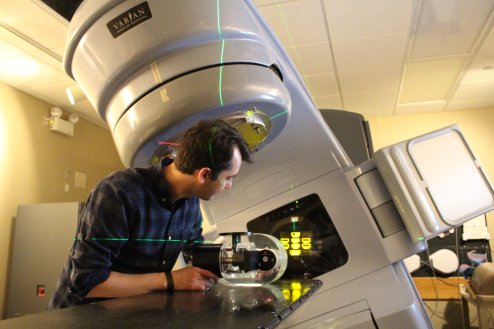 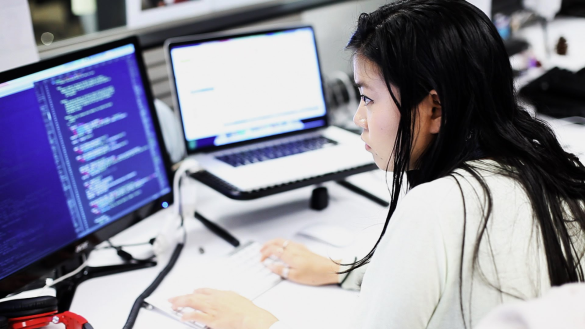 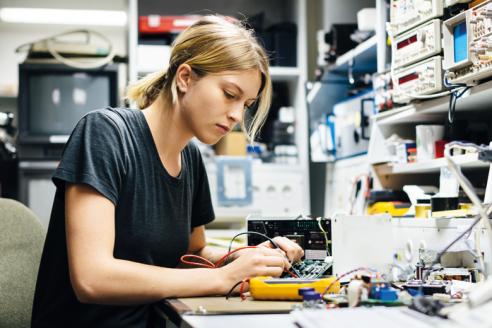 And everything else …
Teacher
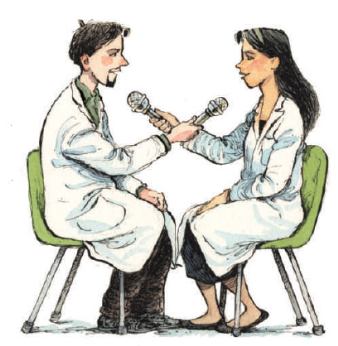 Trader, financial analyst
Patent officer
Manager, venture capital
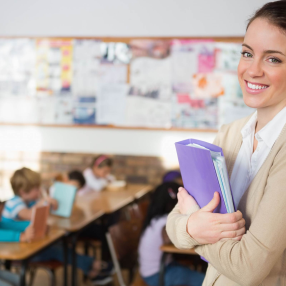 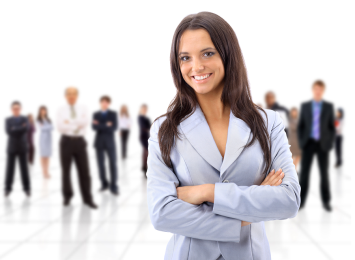 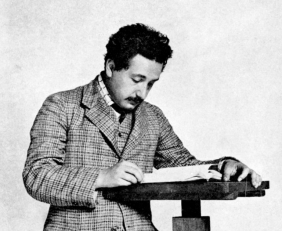 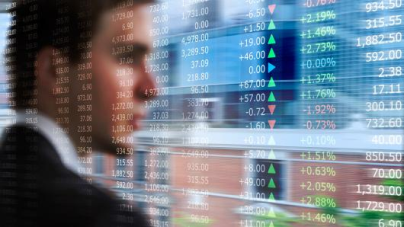 Science journalist, editor